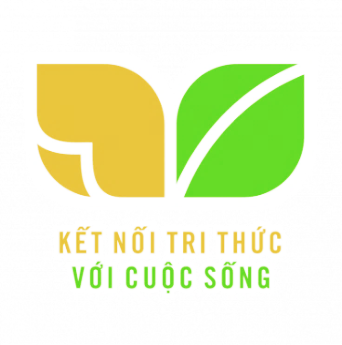 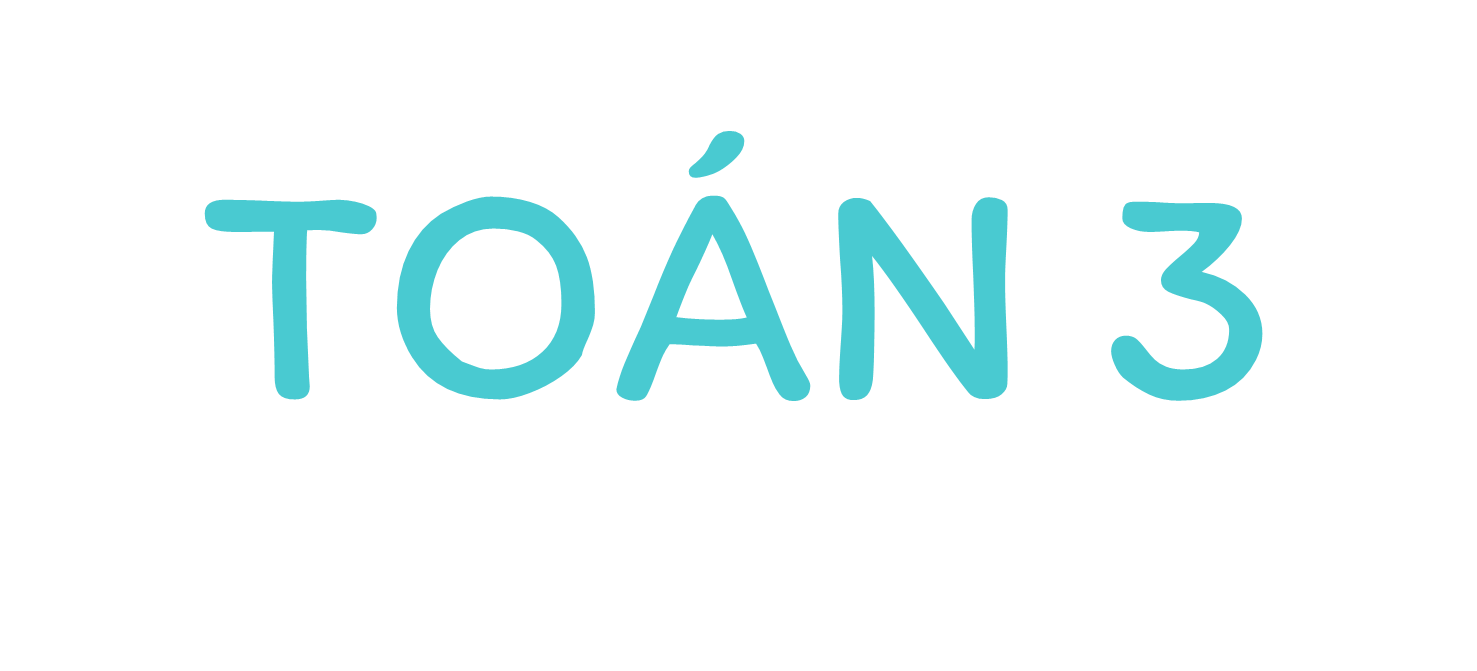 BÀI 26:
CHIA SỐ CÓ HAI CHỮ SỐ
CHO SỐ CÓ MỘT CHỮ SỐ
[Speaker Notes: Tác giả bộ ppt Toán + Tiếng Việt các lớp 1, 2, 3: Phan Thị Linh – Đà Nẵng
Sđt lh: 0916.604.268
+ Zalo: 0916.604.268
+ Facebook cá nhân: https://www.facebook.com/nhilinh.phan/
+ Nhóm chia sẻ tài liệu: https://www.facebook.com/groups/443096903751589
Hãy liên hệ chính chủ sản phẩm để được hỗ trợ và đồng hành trong suốt năm học nhé!]
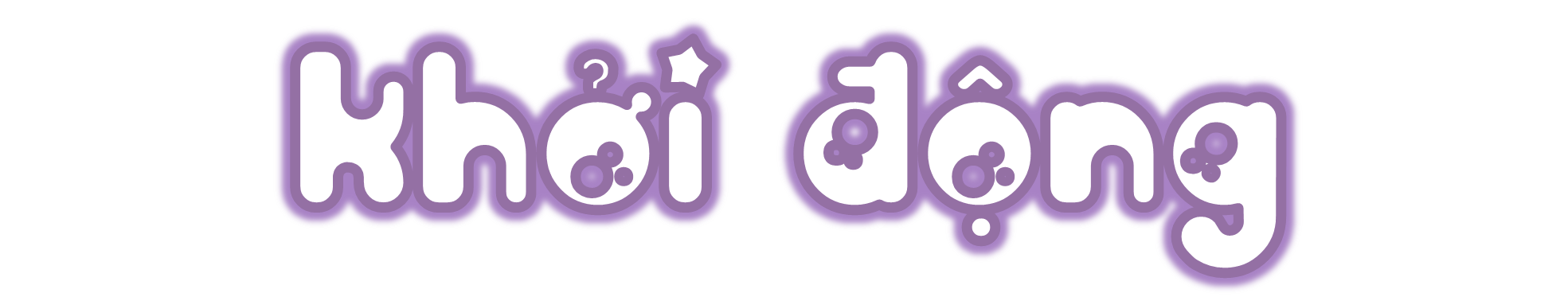 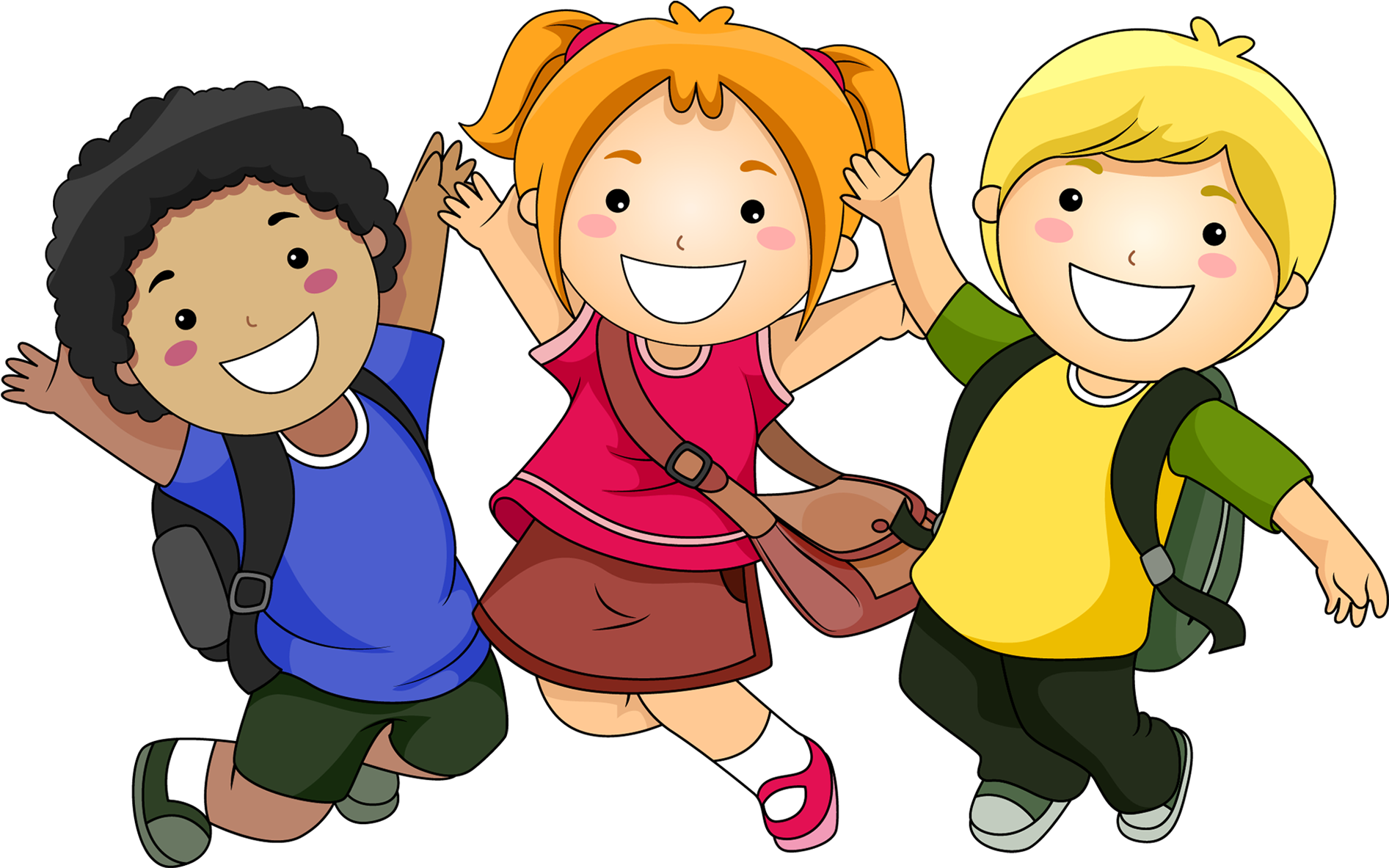 [Speaker Notes: Tác giả bộ ppt Toán + Tiếng Việt các lớp 1, 2, 3: Phan Thị Linh – Đà Nẵng
Sđt lh: 0916.604.268
+ Zalo: 0916.604.268
+ Facebook cá nhân: https://www.facebook.com/nhilinh.phan/
+ Nhóm chia sẻ tài liệu: https://www.facebook.com/groups/443096903751589
Hãy liên hệ chính chủ sản phẩm để được hỗ trợ và đồng hành trong suốt năm học nhé!]
BÀI 26:
CHIA SỐ CÓ HAI CHỮ SỐ
CHO SỐ CÓ MỘT CHỮ SỐ
Trang 75
[Speaker Notes: Tác giả bộ ppt Toán + Tiếng Việt các lớp 1, 2, 3: Phan Thị Linh – Đà Nẵng
Sđt lh: 0916.604.268
+ Zalo: 0916.604.268
+ Facebook cá nhân: https://www.facebook.com/nhilinh.phan/
+ Nhóm chia sẻ tài liệu: https://www.facebook.com/groups/443096903751589
Hãy liên hệ chính chủ sản phẩm để được hỗ trợ và đồng hành trong suốt năm học nhé!]
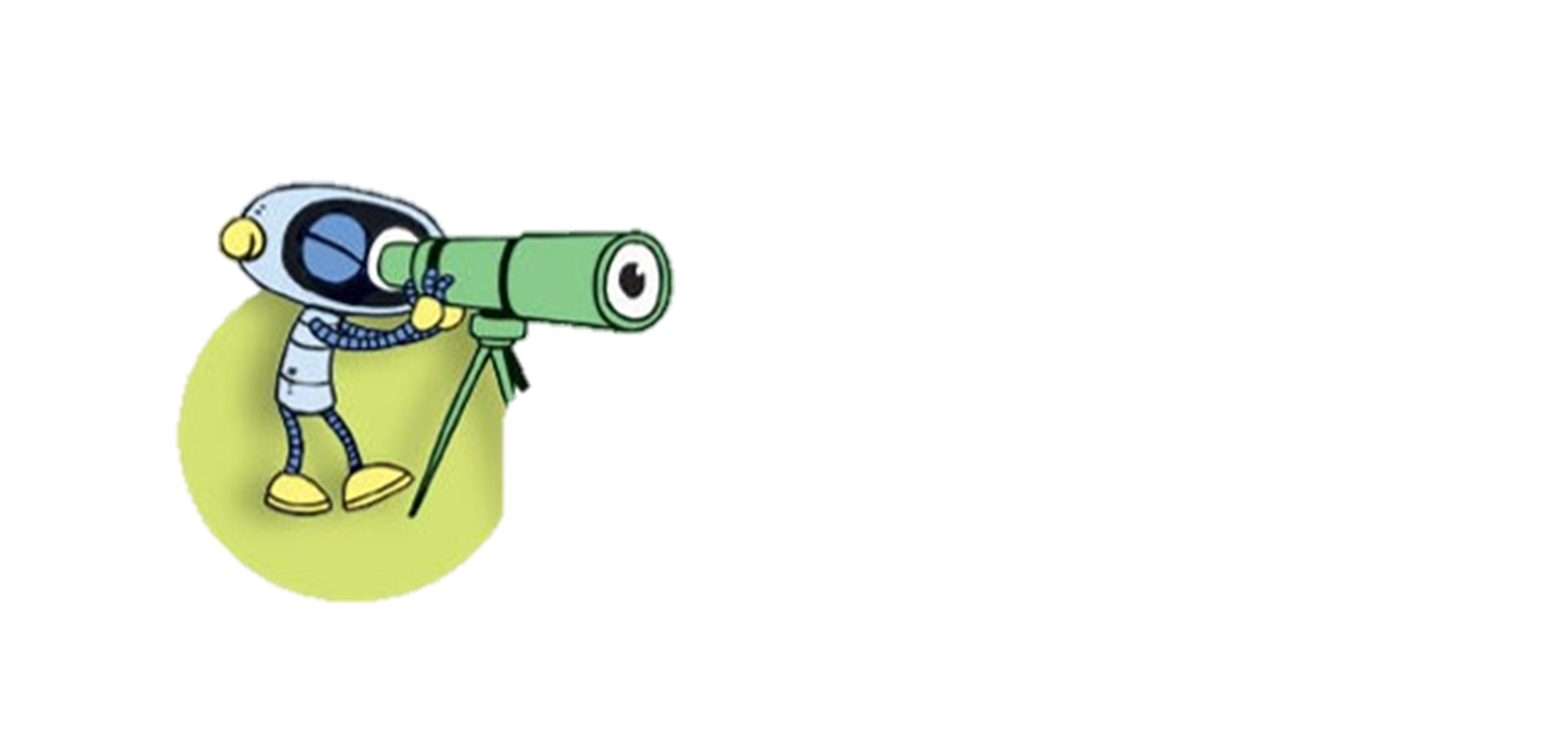 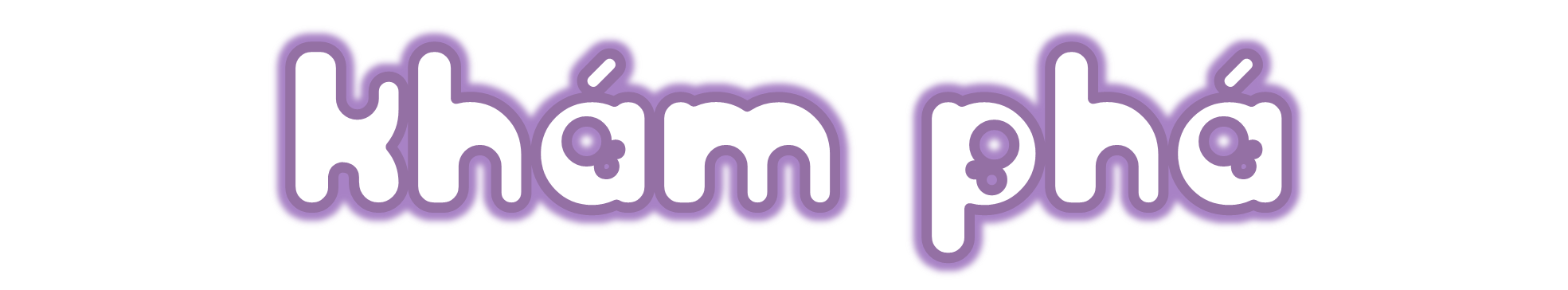 [Speaker Notes: Tác giả bộ ppt Toán + Tiếng Việt các lớp 1, 2, 3: Phan Thị Linh – Đà Nẵng
Sđt lh: 0916.604.268
+ Zalo: 0916.604.268
+ Facebook cá nhân: https://www.facebook.com/nhilinh.phan/
+ Nhóm chia sẻ tài liệu: https://www.facebook.com/groups/443096903751589
Hãy liên hệ chính chủ sản phẩm để được hỗ trợ và đồng hành trong suốt năm học nhé!]
Chia đều 48 quả cà chua vào 2 khay. Hỏi mỗi khay có bao nhiêu quả cà chua?
Có 48 quả cà chua.
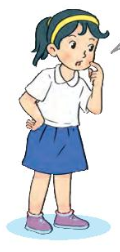 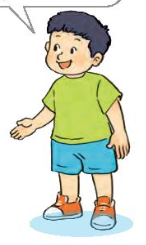 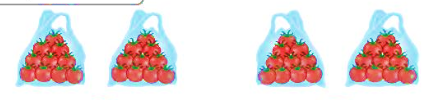 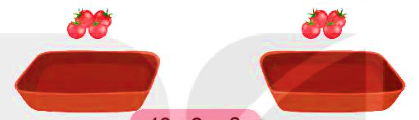 48 : 2 = ?
[Speaker Notes: HS có thể đưa ra cách làm phép tính cộng]
48 : 2 = ?
48
2
4 chia 2 được 2, viết 2.
4
2
4
2 nhân 2 bằng 4; 4 trừ 4 bằng 0.
0
8
Hạ 8; 8 chia 2 được 4, viết 4.
8
4 nhân 2 bằng 8; 8 trừ 8 bằng 0.
0
48 : 2 = 24
[Speaker Notes: HS có thể đưa ra cách làm phép tính cộng]
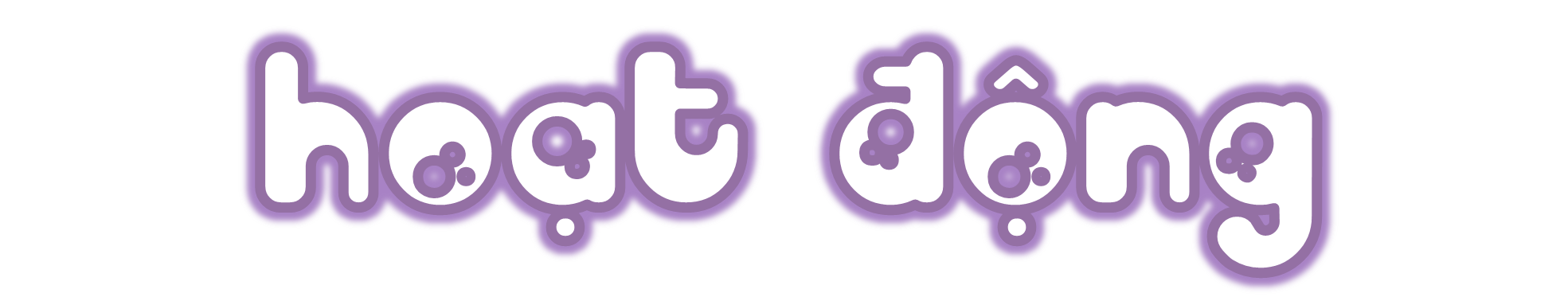 [Speaker Notes: Tác giả bộ ppt Toán + Tiếng Việt các lớp 1, 2, 3: Phan Thị Linh – Đà Nẵng
Sđt lh: 0916.604.268
+ Zalo: 0916.604.268
+ Facebook cá nhân: https://www.facebook.com/nhilinh.phan/
+ Nhóm chia sẻ tài liệu: https://www.facebook.com/groups/443096903751589
Hãy liên hệ chính chủ sản phẩm để được hỗ trợ và đồng hành trong suốt năm học nhé!]
Tính.
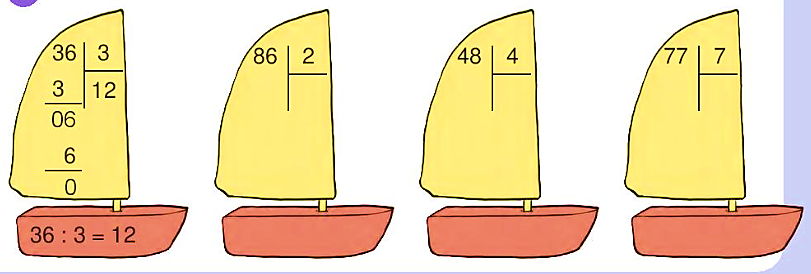 1
[Speaker Notes: Vậy, số bị trừ là 40 (GV nên cho HS kết luận lại]
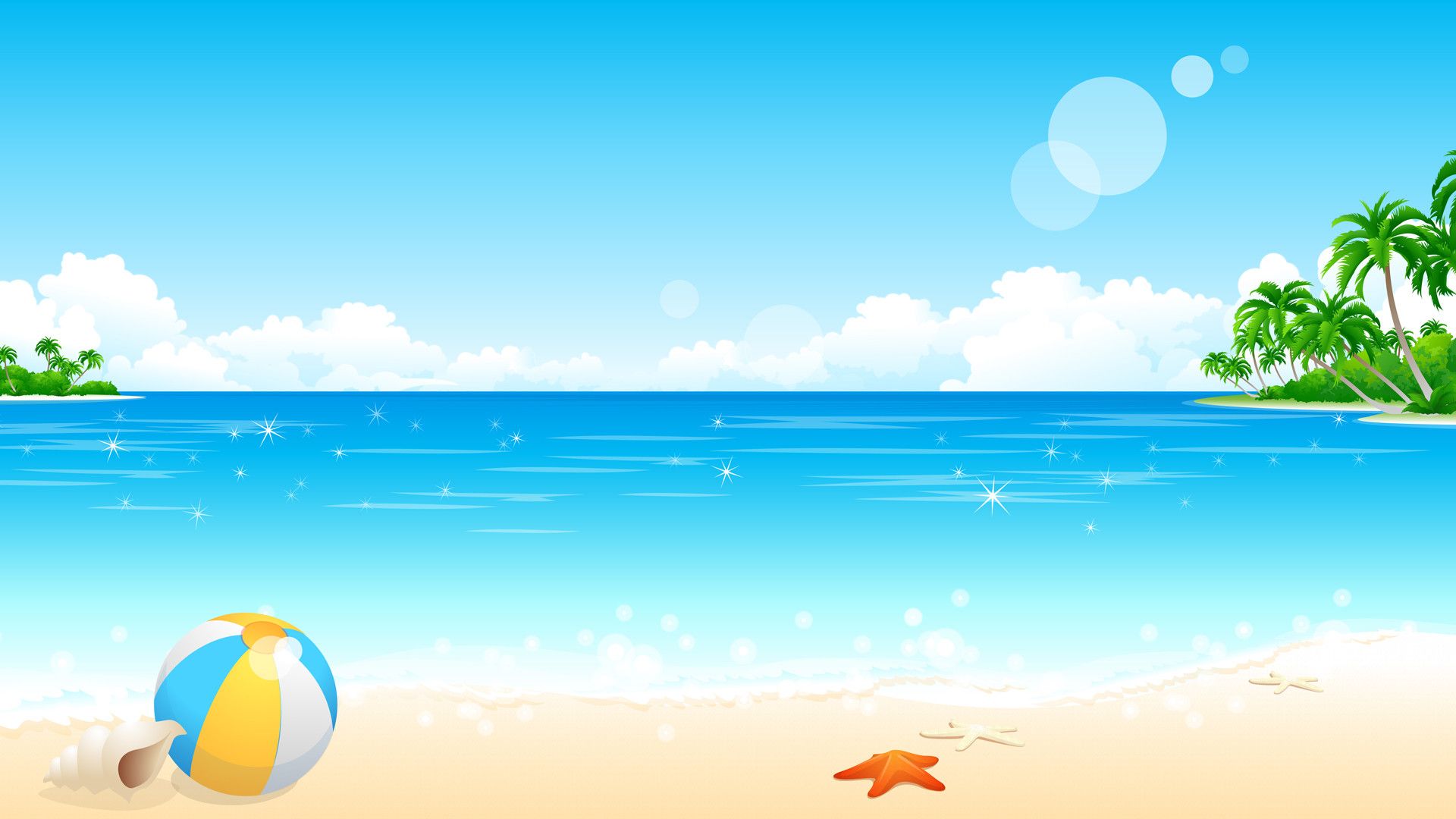 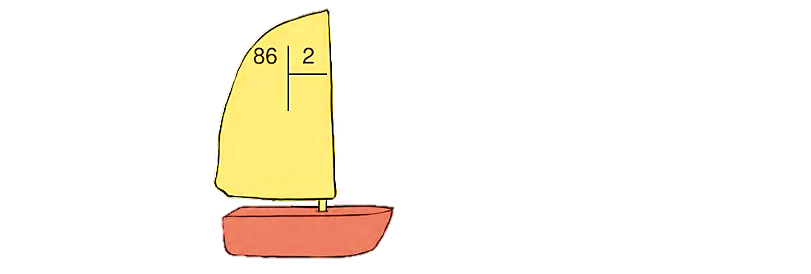 Tính.
8
4
3
1
0
6
6
0
86 : 2 = 43
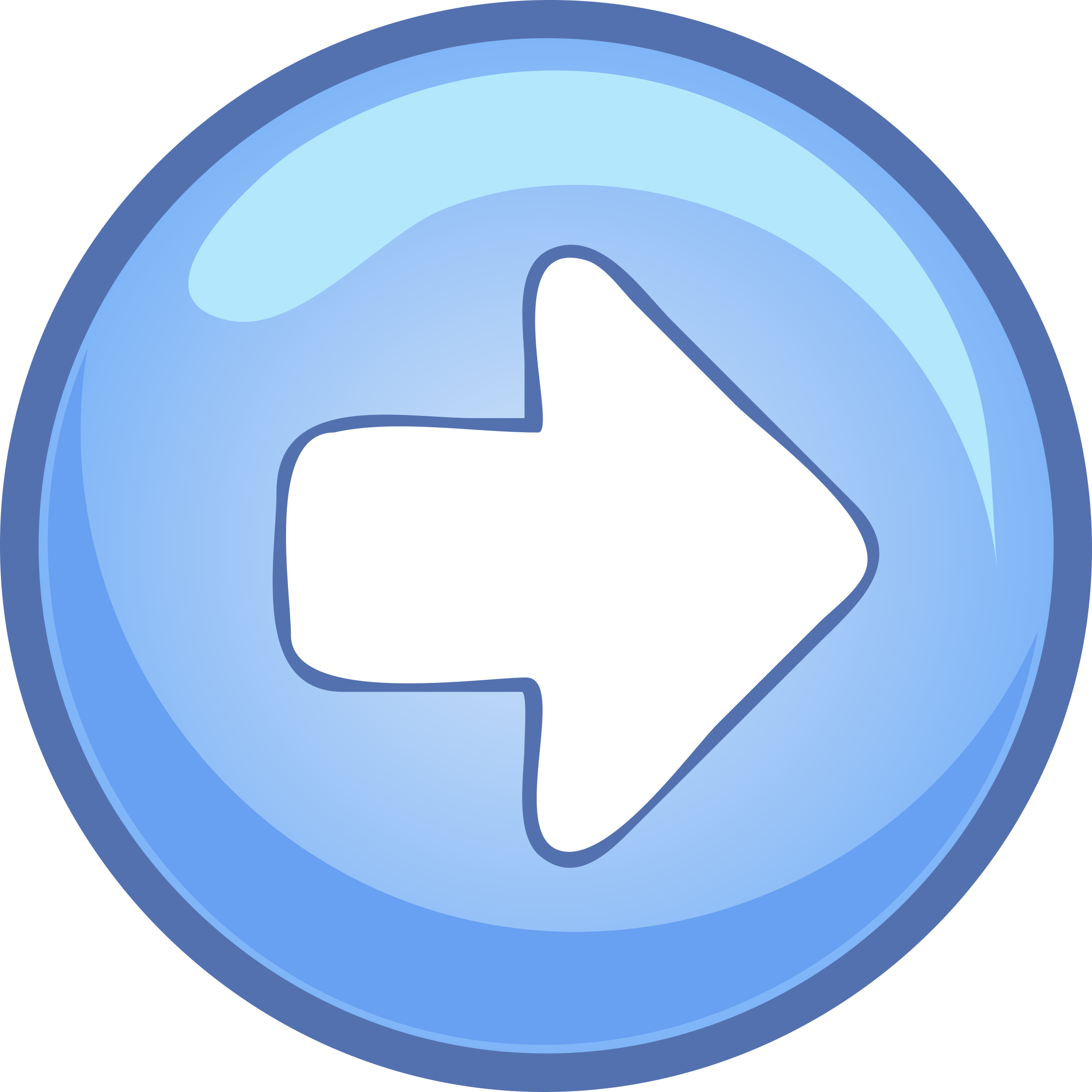 [Speaker Notes: Vậy, số bị trừ là 40 (GV nên cho HS kết luận lại]
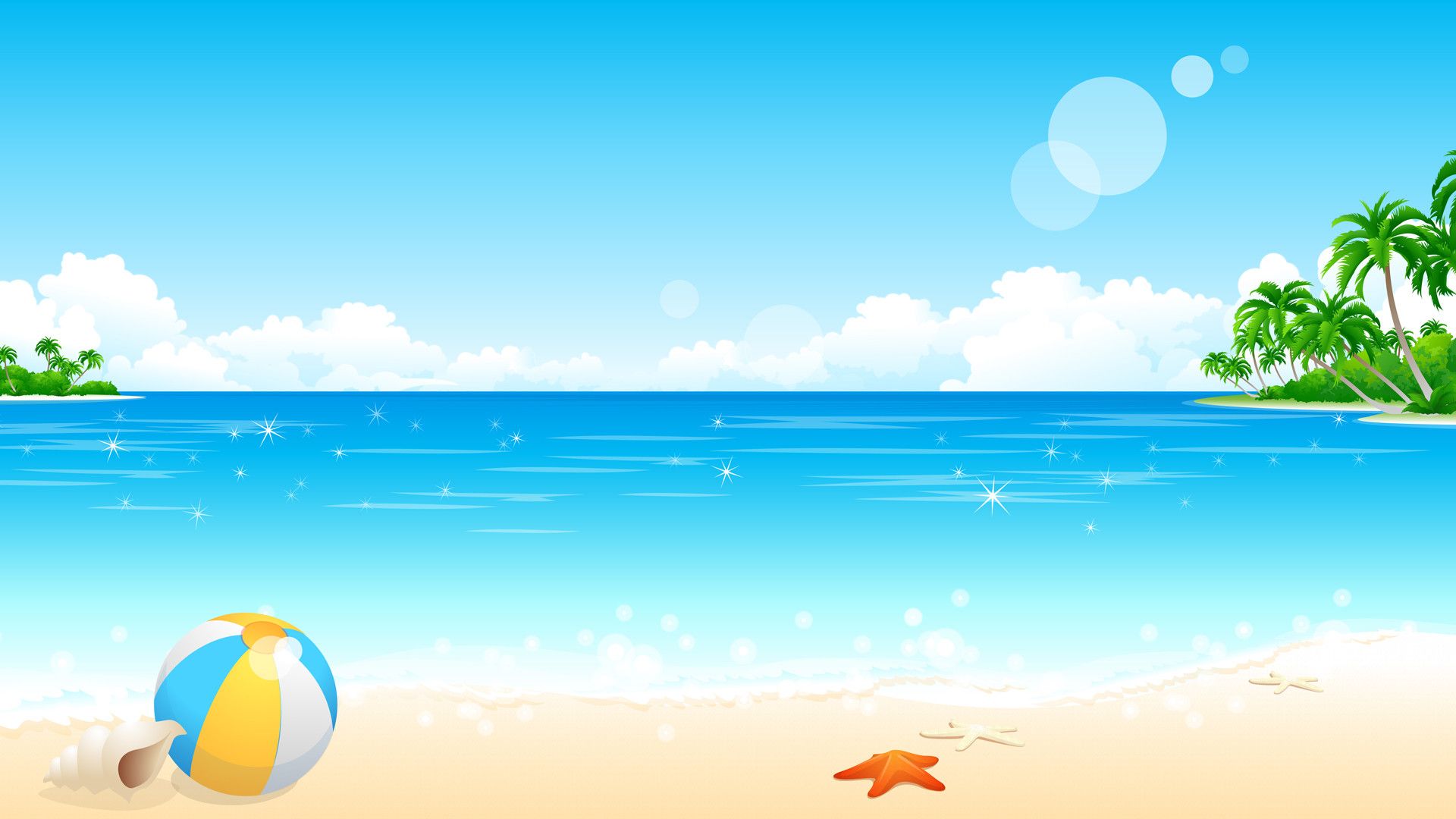 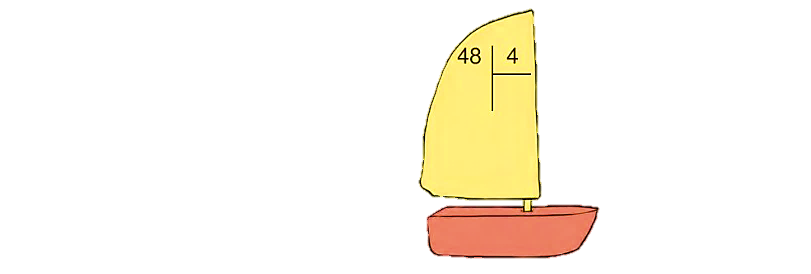 Tính.
1
2
4
1
0
8
8
0
48 : 4 = 12
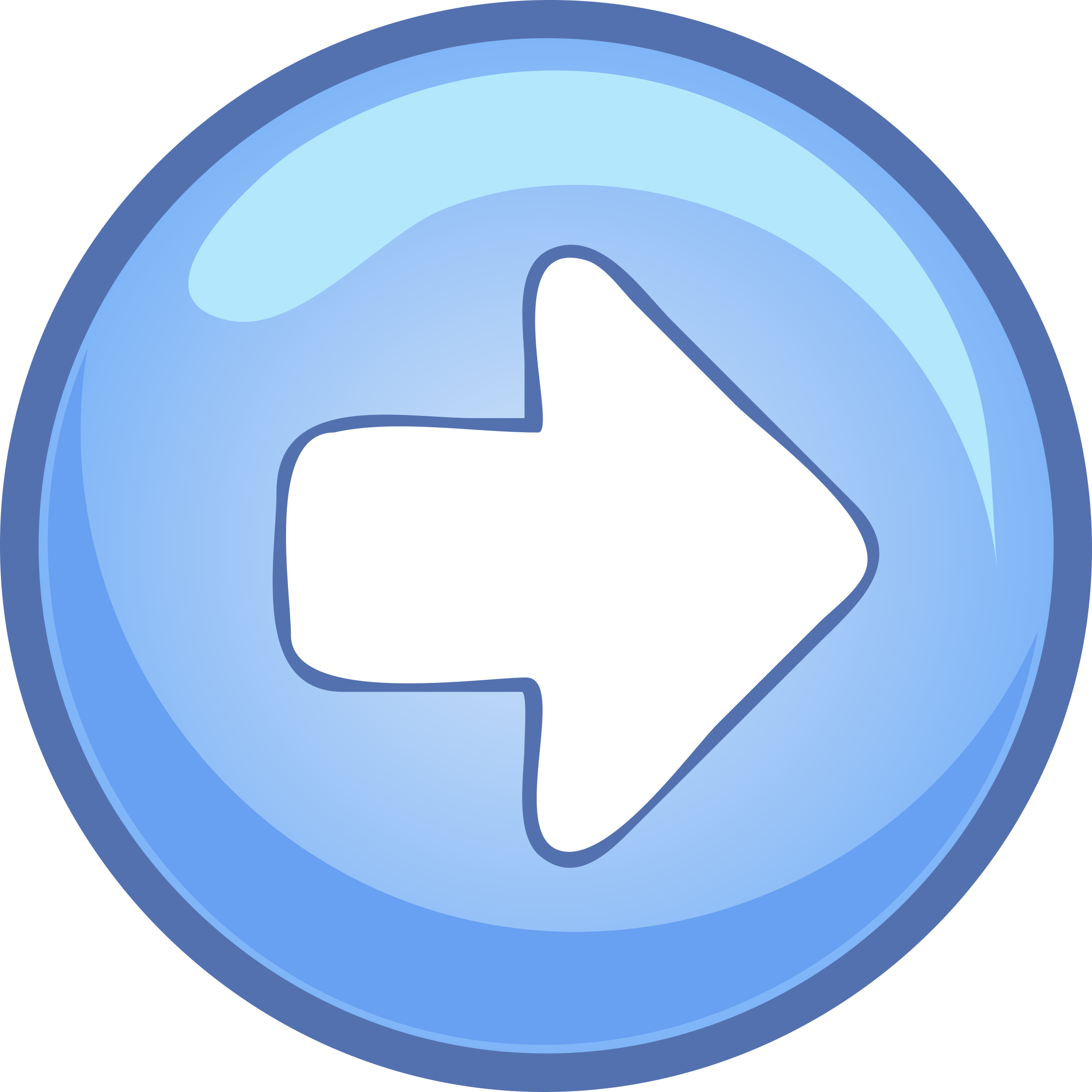 [Speaker Notes: Vậy, số bị trừ là 40 (GV nên cho HS kết luận lại]
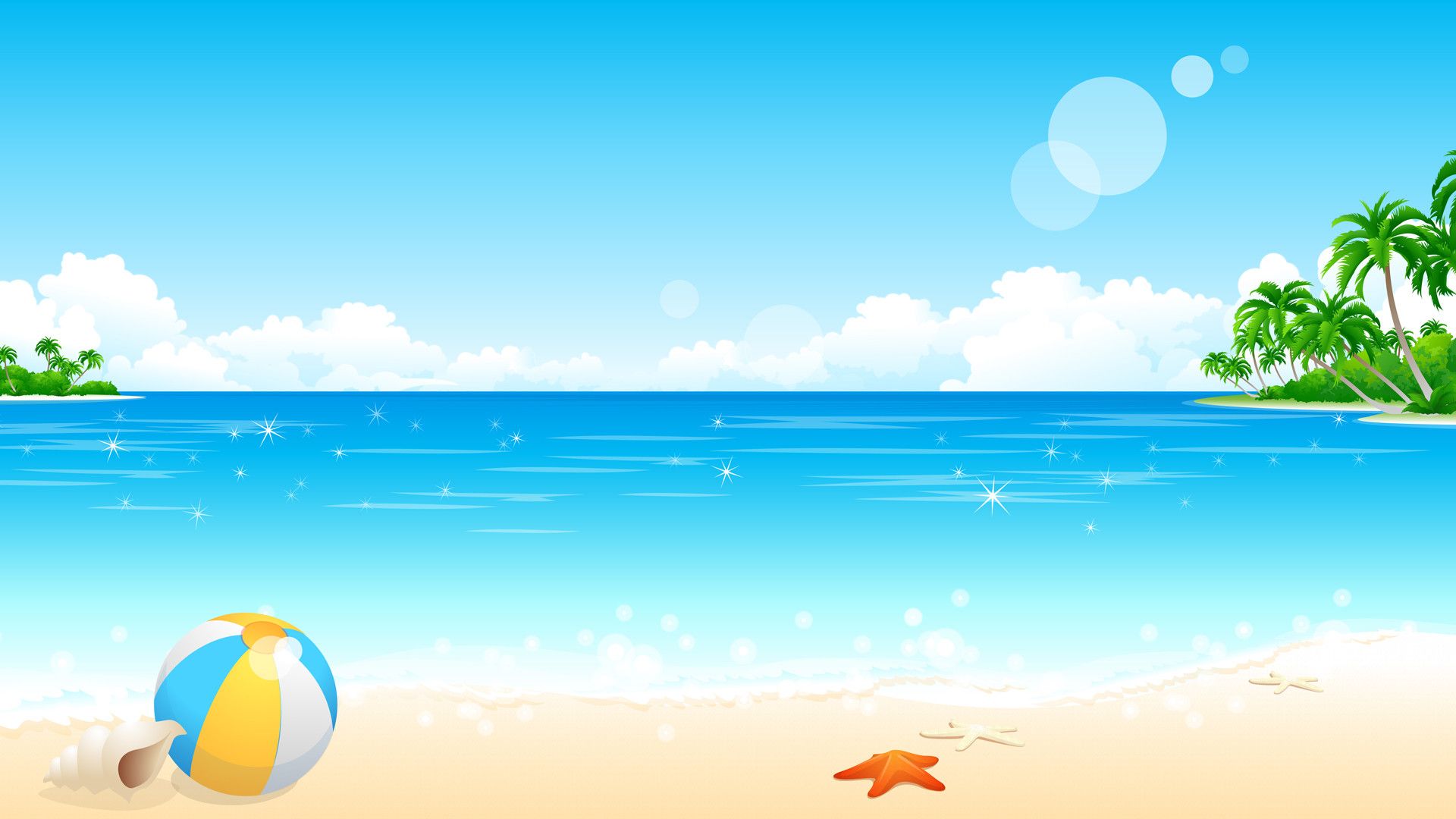 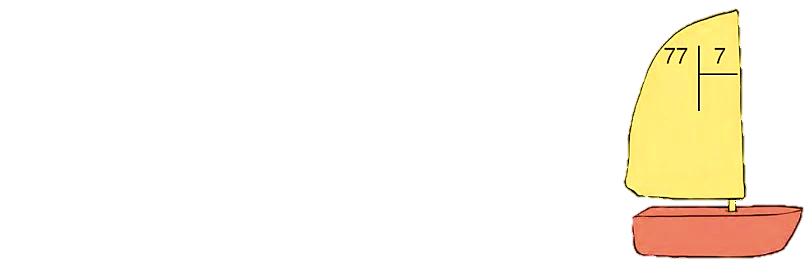 Tính.
1
1
7
1
0
7
7
0
77 : 7 = 11
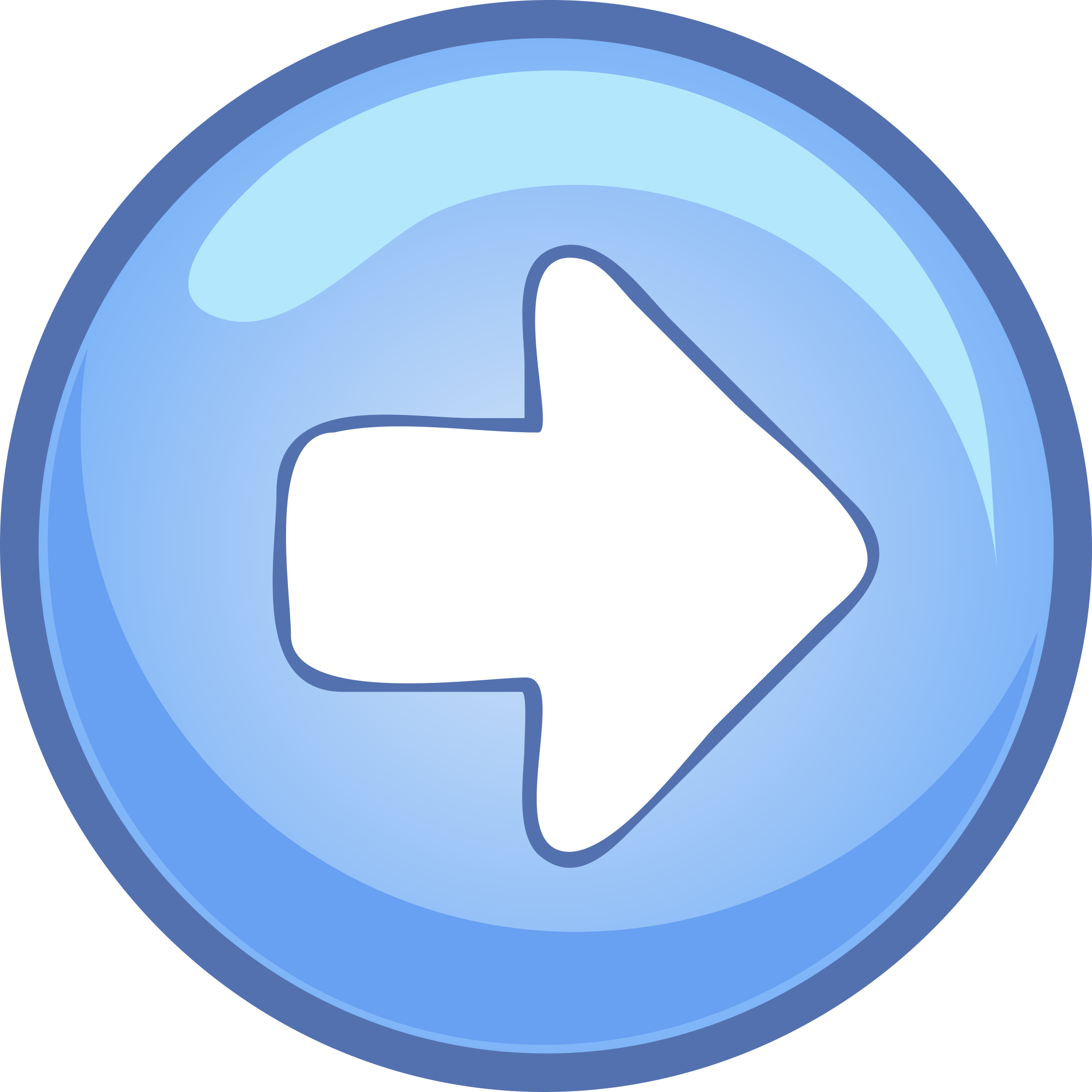 [Speaker Notes: Vậy, số bị trừ là 40 (GV nên cho HS kết luận lại]
Tính.
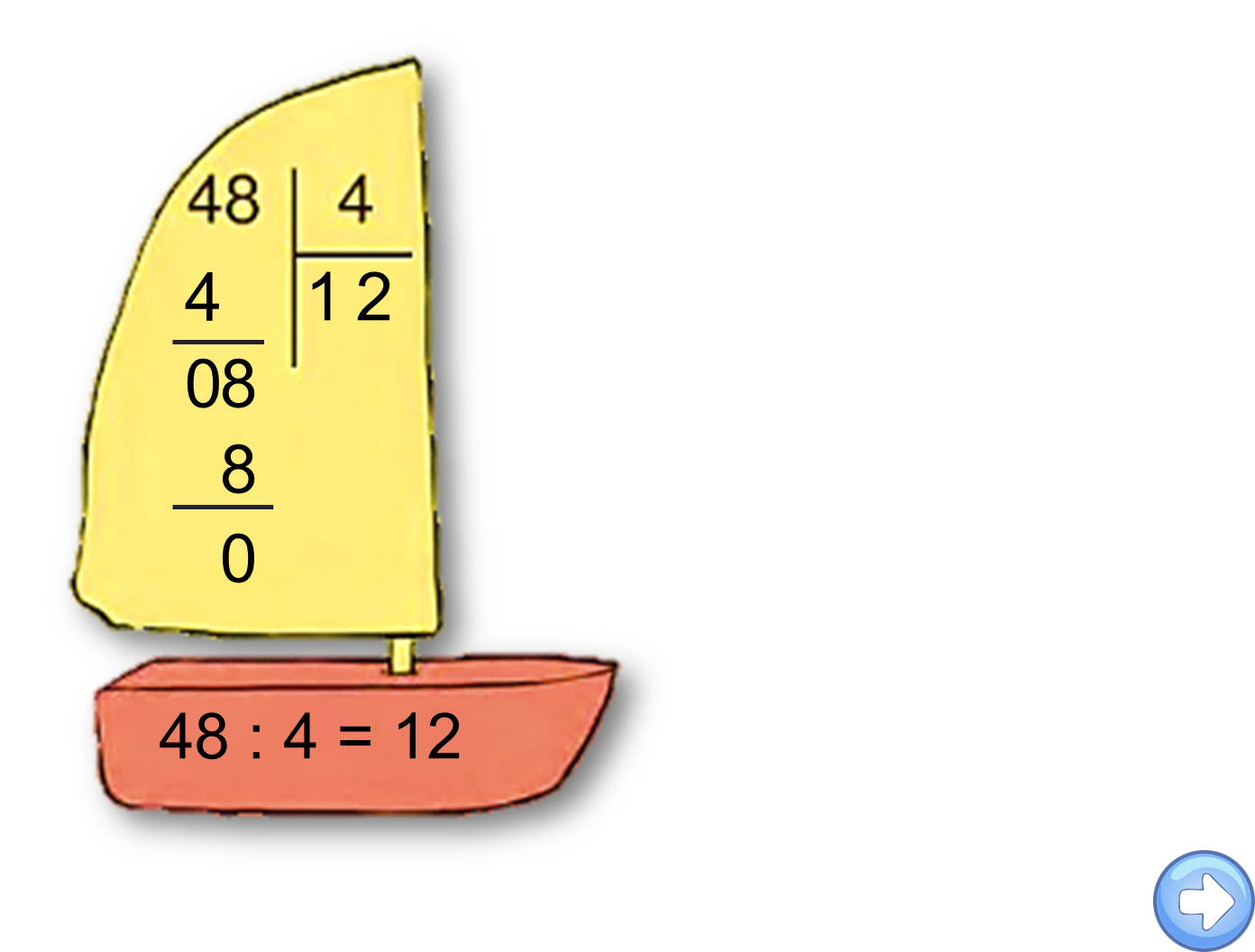 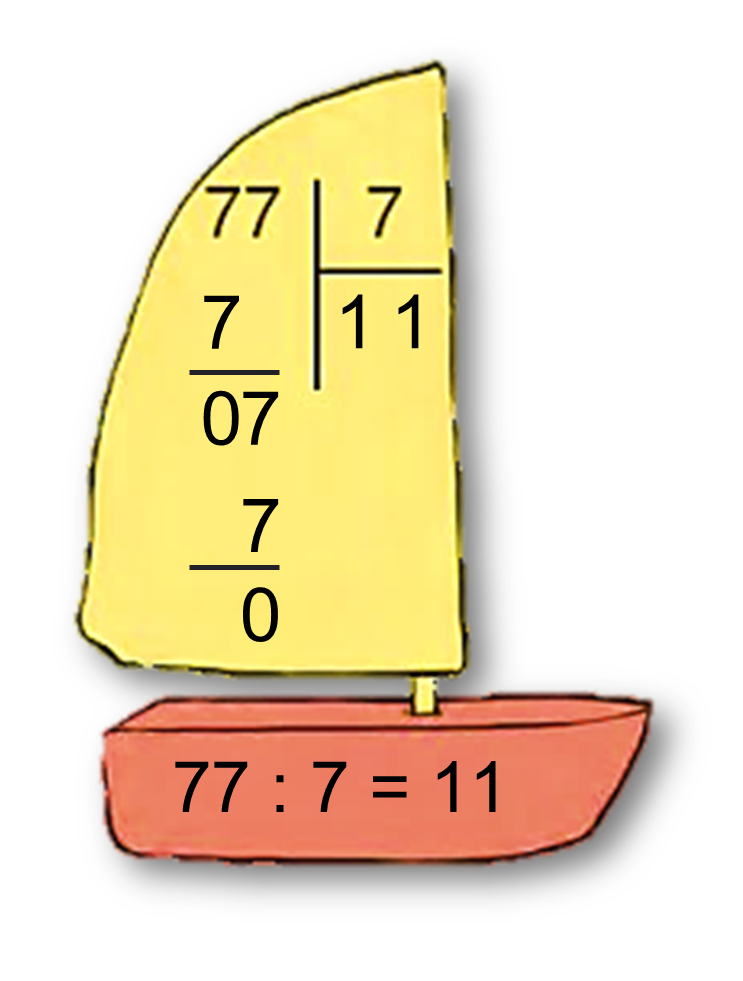 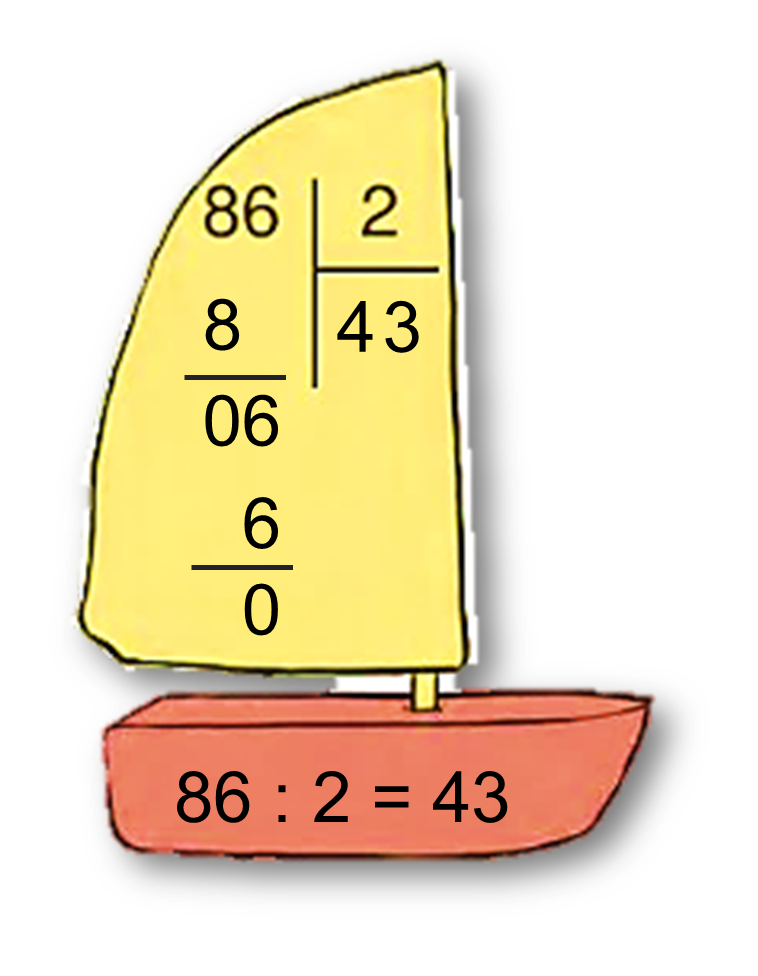 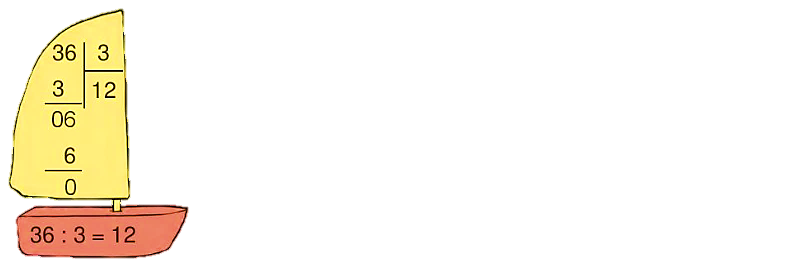 1
[Speaker Notes: Vậy, số bị trừ là 40 (GV nên cho HS kết luận lại]
Tính nhẩm (theo mẫu).
Mẫu: 90 : 3 = ?
Nhẩm: 9 chục : 3 = 3 chục
2
90 : 3 = 30
80 : 4
60 : 2
60 : 3
90 : 9
[Speaker Notes: Đối với bài mẫu, GV nên giảng từ đầu chứ kiến thức mới nên khó ạ]
Tính nhẩm (theo mẫu).
Mẫu: 90 : 3 = ?
Nhẩm: 9 chục : 3 chục = 3 chục
2
90 : 3 = 30
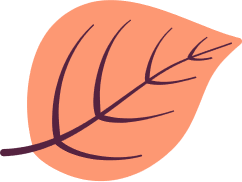 80 : 4 = 20
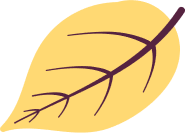 60 : 2 = 30
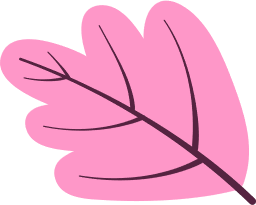 60 : 3 = 20
90 : 9 = 10
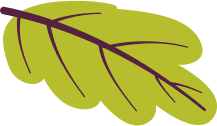 [Speaker Notes: Đối với bài mẫu, GV nên giảng từ đầu chứ kiến thức mới nên khó ạ]
Tìm thừa số.
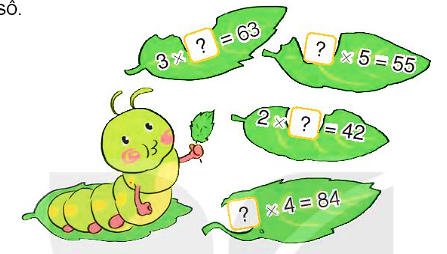 ?
?
3
21
21
11
21
?
?
[Speaker Notes: Click bào ô dấu hỏi để ra kết quả]
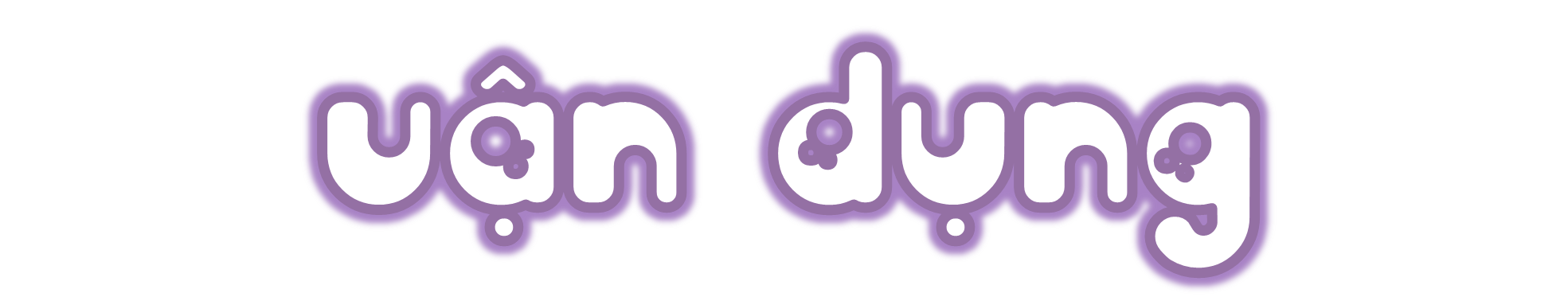 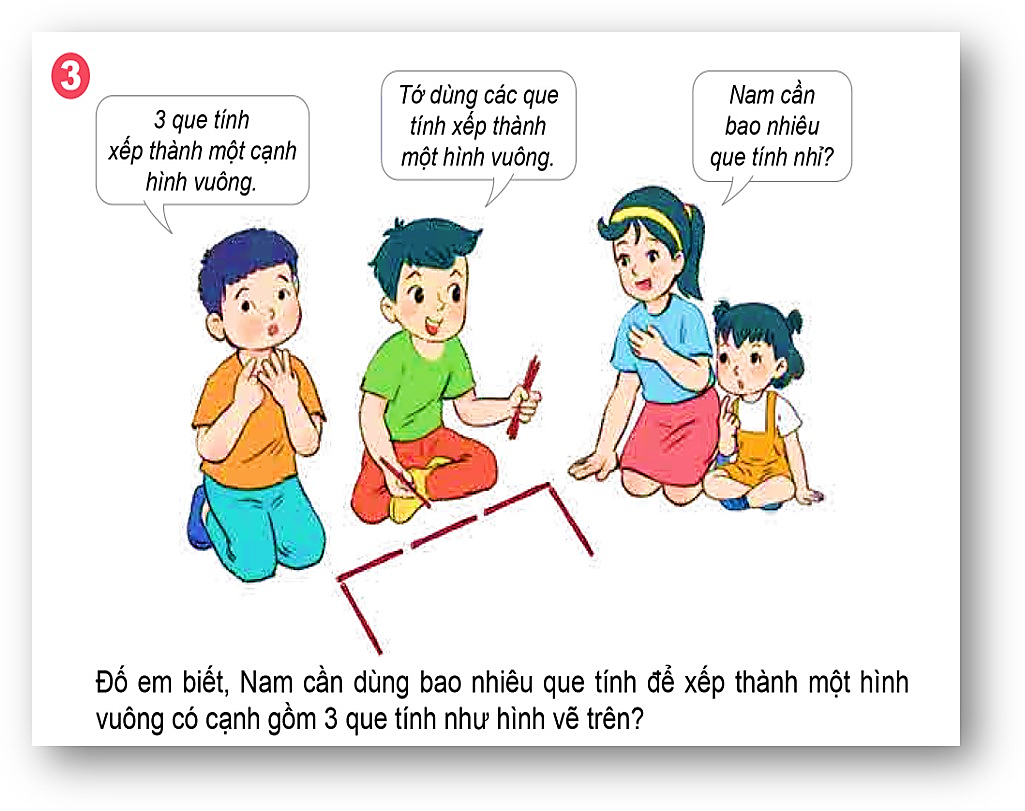 [Speaker Notes: GV linh động các tình huống vận dụng thực tế (nếu có)

Tác giả bộ ppt Toán + Tiếng Việt các lớp 1, 2, 3: Phan Thị Linh – Đà Nẵng
Sđt lh: 0916.604.268
+ Zalo: 0916.604.268
+ Facebook cá nhân: https://www.facebook.com/nhilinh.phan/
+ Nhóm chia sẻ tài liệu: https://www.facebook.com/groups/443096903751589
Hãy liên hệ chính chủ sản phẩm để được hỗ trợ và đồng hành trong suốt năm học nhé!]
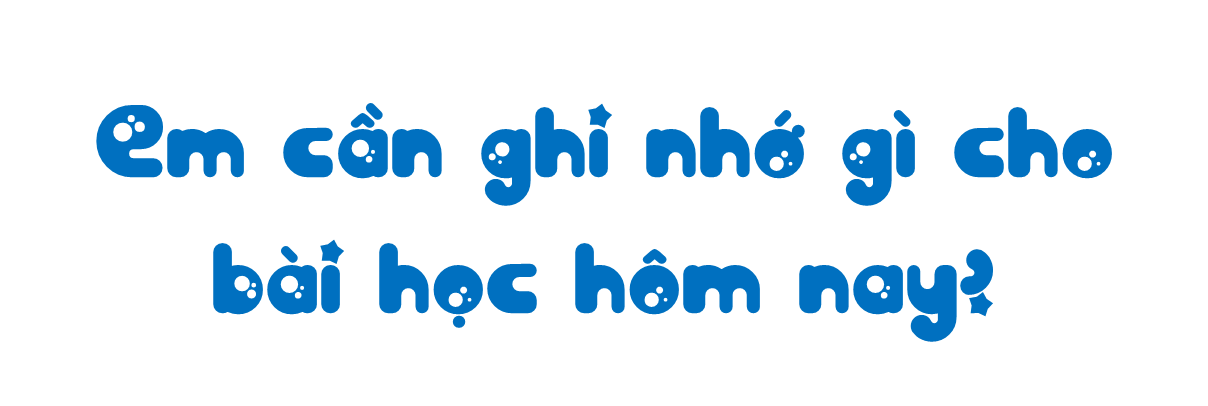 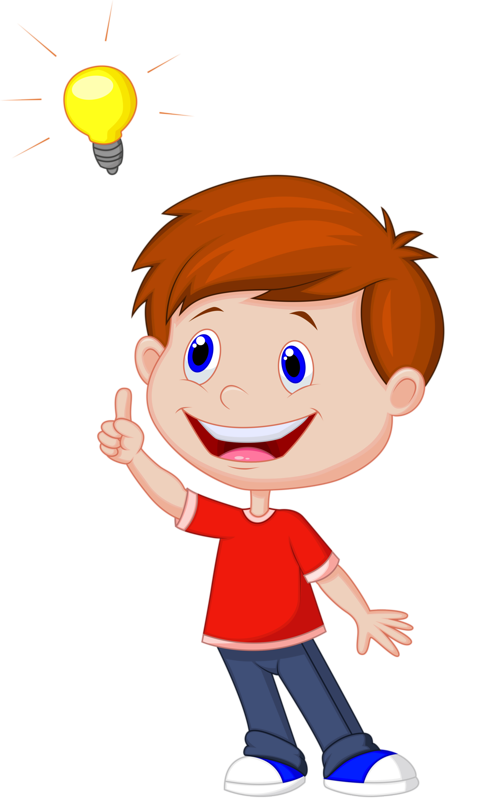 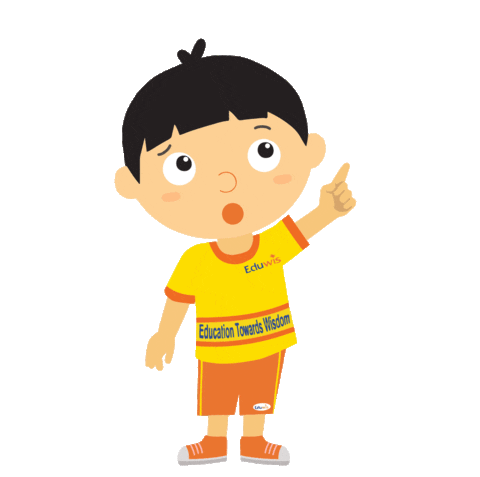 [Speaker Notes: GV cùng HS chốt lại kiến thức bài học. Có thể mời HS chốt trước rồi GV chốt sau ạ

Tác giả bộ ppt Toán + Tiếng Việt các lớp 1, 2, 3: Phan Thị Linh – Đà Nẵng
Sđt lh: 0916.604.268
+ Zalo: 0916.604.268
+ Facebook cá nhân: https://www.facebook.com/nhilinh.phan/
+ Nhóm chia sẻ tài liệu: https://www.facebook.com/groups/443096903751589
Hãy liên hệ chính chủ sản phẩm để được hỗ trợ và đồng hành trong suốt năm học nhé!]
Các bạn hãy nhớ các bước đặt tính khi thực hiện phép chia số có hai chữ số cho số có một chữ số nhé!
Các bạn nhớ cách tìm thừa số trong phép nhân nhé!
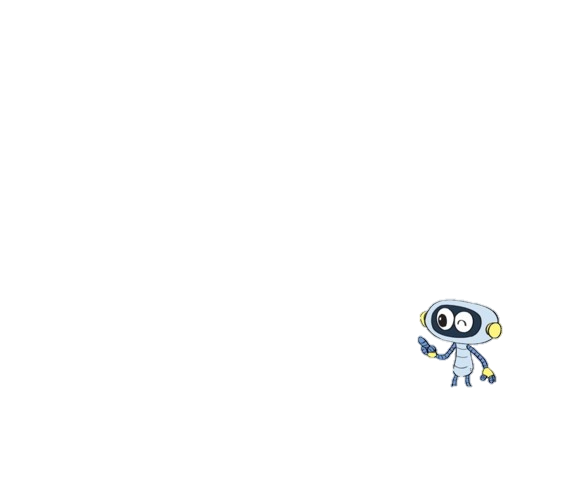 Dặn dò
[Speaker Notes: GV linh động sửa nội dung sao cho phù hợp nhé!


Tác giả bộ ppt Toán + Tiếng Việt các lớp 1, 2, 3: Phan Thị Linh – Đà Nẵng
Sđt lh: 0916.604.268
+ Zalo: 0916.604.268
+ Facebook cá nhân: https://www.facebook.com/nhilinh.phan/
+ Nhóm chia sẻ tài liệu: https://www.facebook.com/groups/443096903751589
Hãy liên hệ chính chủ sản phẩm để được hỗ trợ và đồng hành trong suốt năm học nhé!]
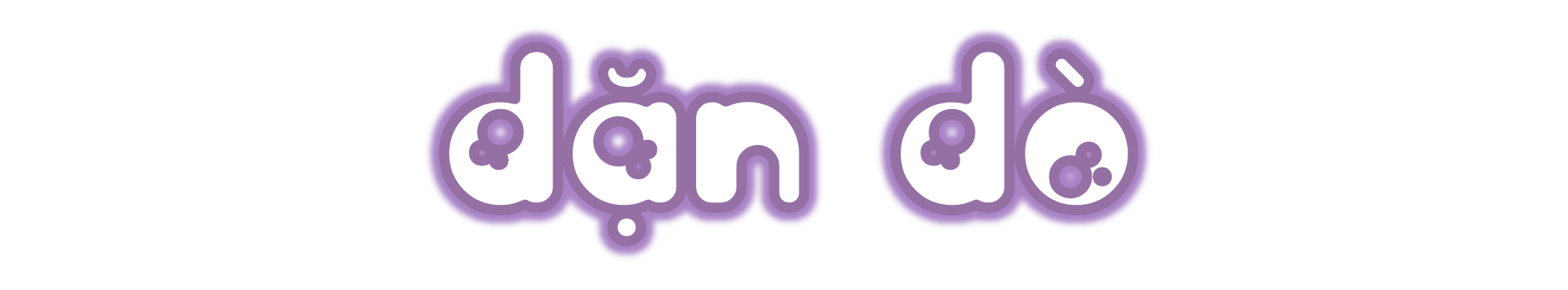 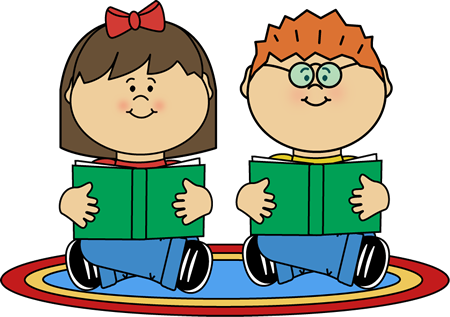 Dặn dò
[Speaker Notes: Tác giả bộ ppt Toán + Tiếng Việt các lớp 1, 2, 3: Phan Thị Linh – Đà Nẵng
Sđt lh: 0916.604.268
+ Zalo: 0916.604.268
+ Facebook cá nhân: https://www.facebook.com/nhilinh.phan/
+ Nhóm chia sẻ tài liệu: https://www.facebook.com/groups/443096903751589
Hãy liên hệ chính chủ sản phẩm để được hỗ trợ và đồng hành trong suốt năm học nhé!]
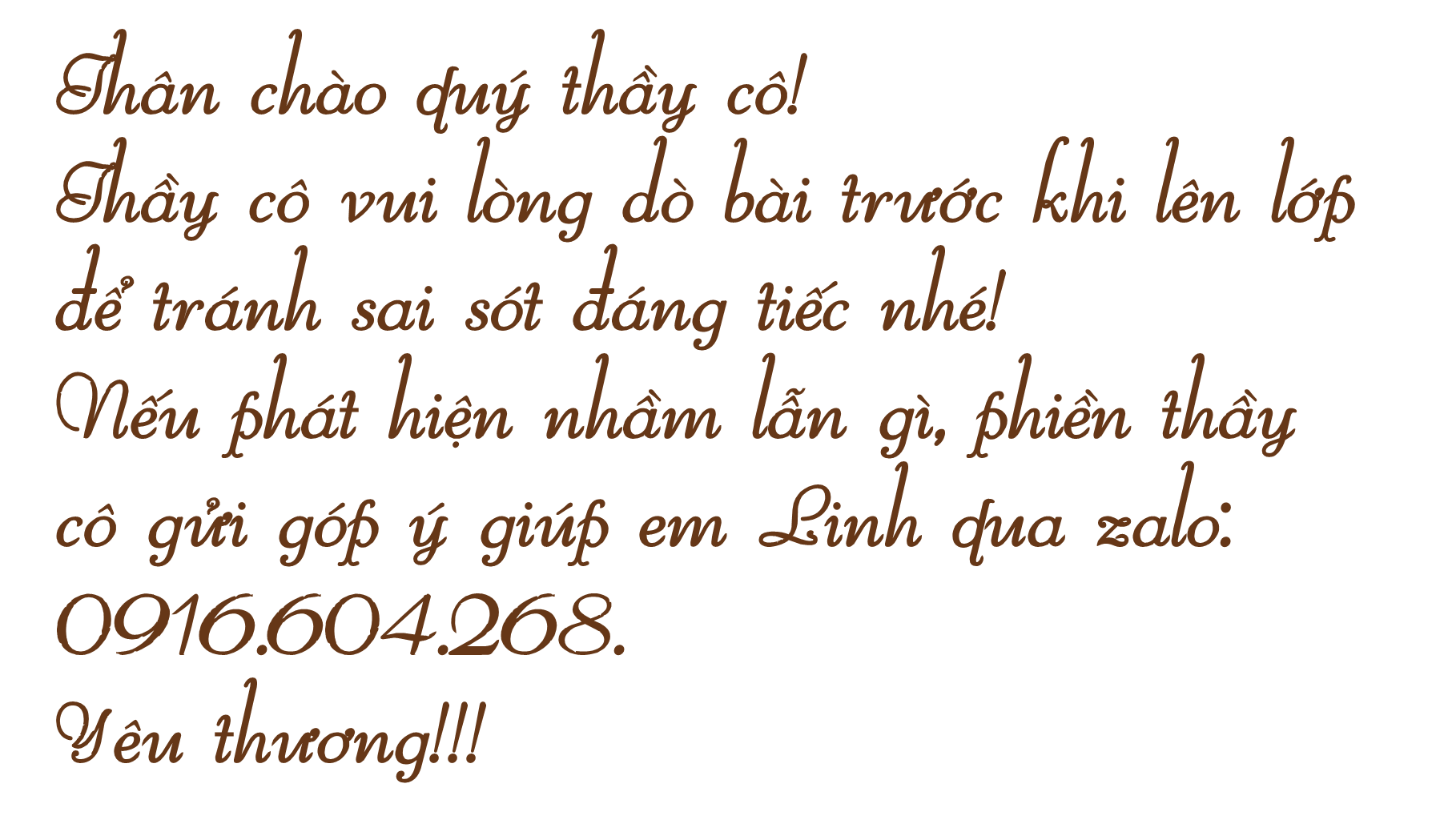 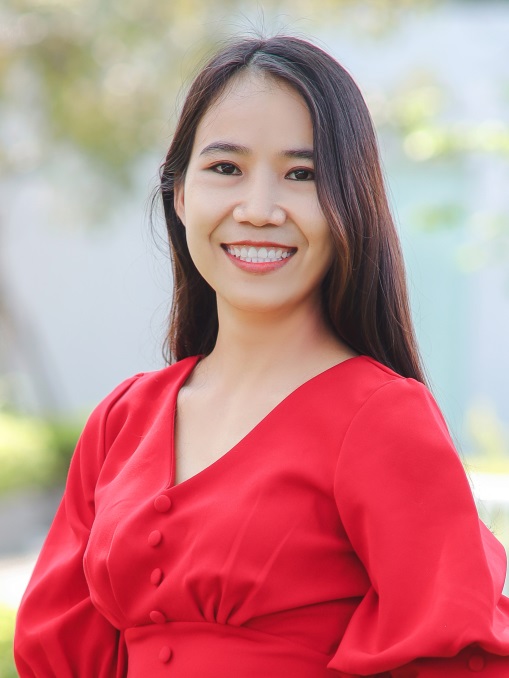 Người soạn	: Phan Thị Linh
Năm sinh	: 
Đơn vị công tác	: 
LH		: 0916.604.268
Thân chào Quý Thầy Cô!
Rất mong nhận được phản hồi và góp ý từ Quý Thầy Cô để bộ giáo án ppt được hoàn thiện hơn.
Mọi thông tin phản hồi mong được QTC gửi về:
+ Zalo: 0916.604.268
+ Facebook cá nhân: https://www.facebook.com/nhilinh.phan/
+ Nhóm chia sẻ tài liệu: https://www.facebook.com/groups/443096903751589
[Speaker Notes: Tác giả bộ ppt Toán + Tiếng Việt các lớp 1, 2, 3: Phan Thị Linh – Đà Nẵng
Sđt lh: 0916.604.268
+ Zalo: 0916.604.268
+ Facebook cá nhân: https://www.facebook.com/nhilinh.phan/
+ Nhóm chia sẻ tài liệu: https://www.facebook.com/groups/443096903751589
Hãy liên hệ chính chủ sản phẩm để được hỗ trợ và đồng hành trong suốt năm học nhé!]